Betriebliches Eingliederungsmanagement (BEM)
Datum und Referent*in
Agenda
Grundlegendes zum Betrieblichen Eingliederungsmanagement (BEM) 
BEM in unserem Unternehmen
Das BEM-Team / die BEM-Verantwortlichen stellen sich vor
Unser BEM-Verfahren
Daten und Fakten zum BEM
Agenda
Grundlegendes zum Betrieblichen Eingliederungsmanagement (BEM) 
BEM in unserem Unternehmen
Das BEM-Team / die BEM-Verantwortlichen stellen sich vor
Unser BEM-Verfahren
Daten und Fakten zum BEM
Betriebliches Eingliederungsmanagement§ 167 Abs. 2 SGB IX
Betriebliches Eingliederungsmanagement§ 167 Abs. 2 SGB IX
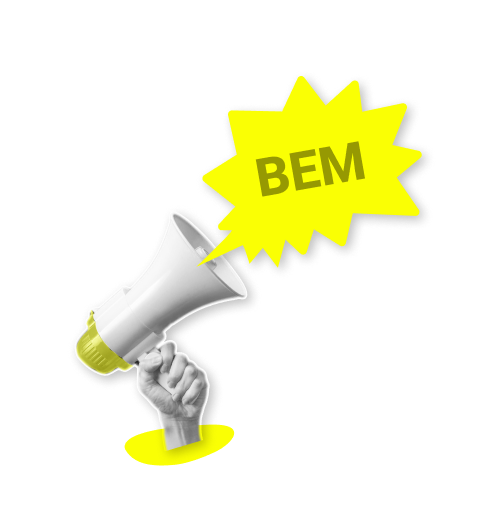 Es geht um…
alle Beschäftigten, die innerhalb der letzten 12 Monate mehr als sechs Wochen ununterbrochen oder wiederholt arbeitsunfähig waren
z. B. 5-Tage-Woche > 30 Arbeitstage         3-Tage-Woche > 18 Arbeitstage
„präventives“ BEM auch vorher möglich

Was ist das Ziel?
Arbeitsfähigkeit wiederherstellen, erhalten und fördern
Erhaltung des Arbeitsplatzes
Betriebliches Eingliederungsmanagement§ 167 Abs. 2 SGB IX
Wer ist im BEM-Prozess involviert?
BEM-berechtigte Person
Arbeitgeber setzt mit Betriebs- bzw. Personalrat um
bei Menschen mit Schwerbehinderung Schwerbehindertenvertretung (SBV)
Betriebsärztin bzw. Betriebsarzt soweit erforderlich
Vertrauensperson
Rehabilitationsträger oder Integrationsamt
(Weitere Beteiligte: Führungskräfte, Fachkräfte für Arbeitssicherheit, Jugendvertretung, Externe etc.)
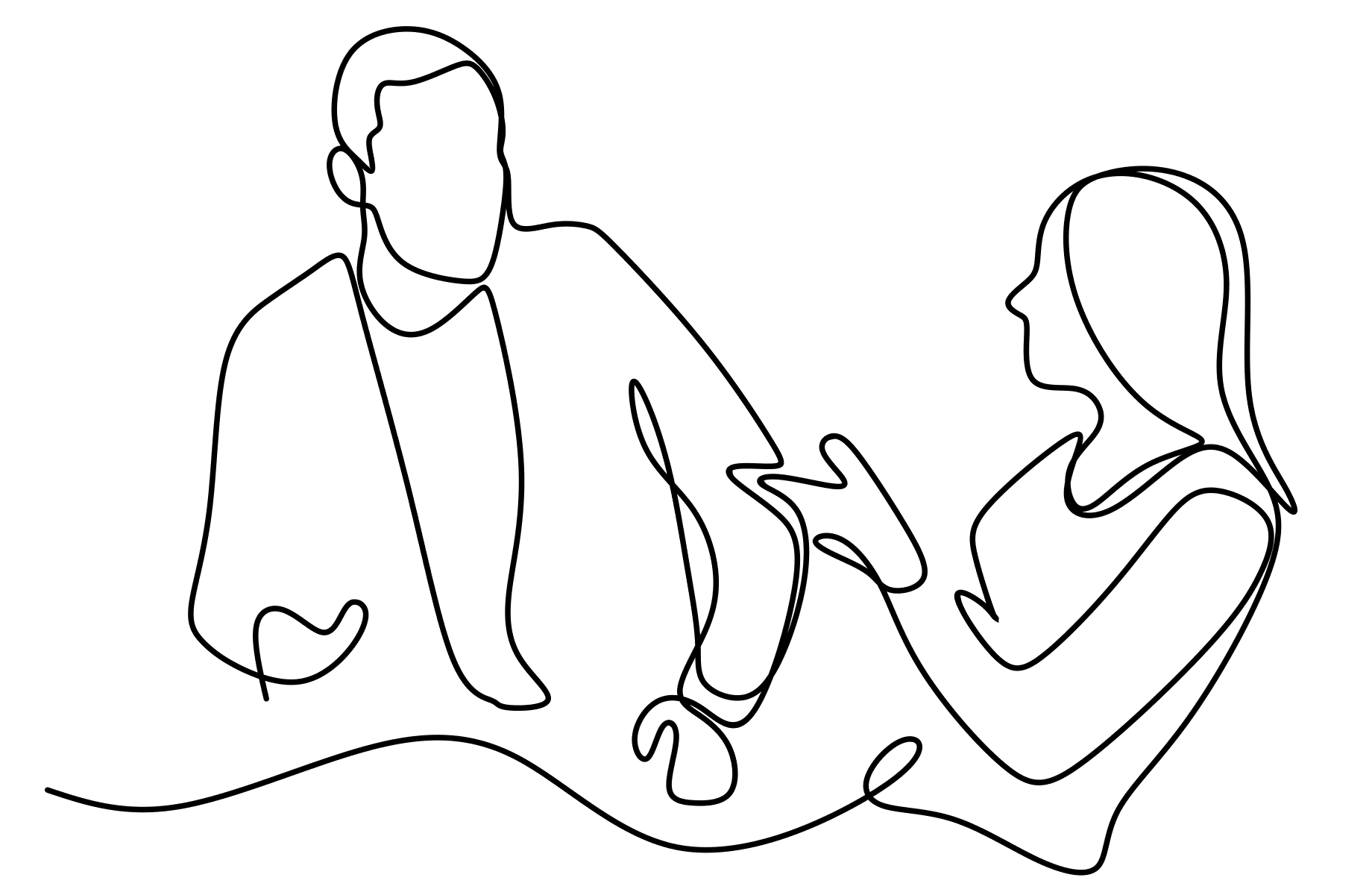 Betriebliches EingliederungsmanagementUmsetzung
Wie ist das BEM umzusetzen?
Das BEM ist für die BEM-berechtigte Person freiwillig.
Datenschutz und Vertraulichkeit hat oberste Priorität.
Das BEM ist ein ergebnisoffener Suchprozess.
Alle Beteiligten geben Lösungsvorschläge, die auf Augenhöhe besprochen werden müssen.
Es werden interne und externe Expert*innen sowie auch Institutionen wie Rehabilitationsträger und das Integrationsamt/Inklusionsamt hinzugezogen.
Für das BEM ist eine fundierte Analyse der Ausgangssituation sowie eine darauf aufbauende Maßnahmenableitung notwendig.
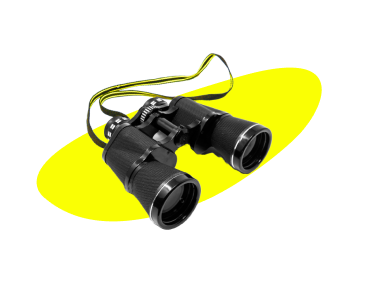 (vgl. BAG 2 AZR 400/08, 2 AZR 198/09; BVerwG 05.06.2014 – 2 C 22/13)
Betriebliches EingliederungsmanagementMögliche Maßnahmen
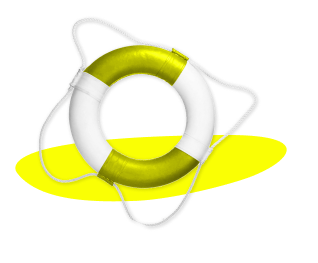 Welche Maßnahmen kommen beispielhaft in Frage?
stufenweise Wiedereingliederung,
technische Umrüstung des Arbeitsplatzes,
Veränderungen der Arbeitsorganisation,
Veränderungen der Arbeitsumgebung,
Veränderungen der Arbeitszeitgestaltung,
Veränderung der Arbeitsinhalte,
Qualifizierungsmaßnahmen (fähigkeitsgerechte Qualifizierung/Personalentwicklung),
Maßnahmen einer alterns- und behindertengerechten Arbeitsplatzgestaltung,
Rehabilitationsmaßnahmen,
Etc.
Ziel des BEM: ArbeitsfähigkeitDie Balance zwischen Arbeitsanforderungen und der individuellen Leistungsfähigkeit
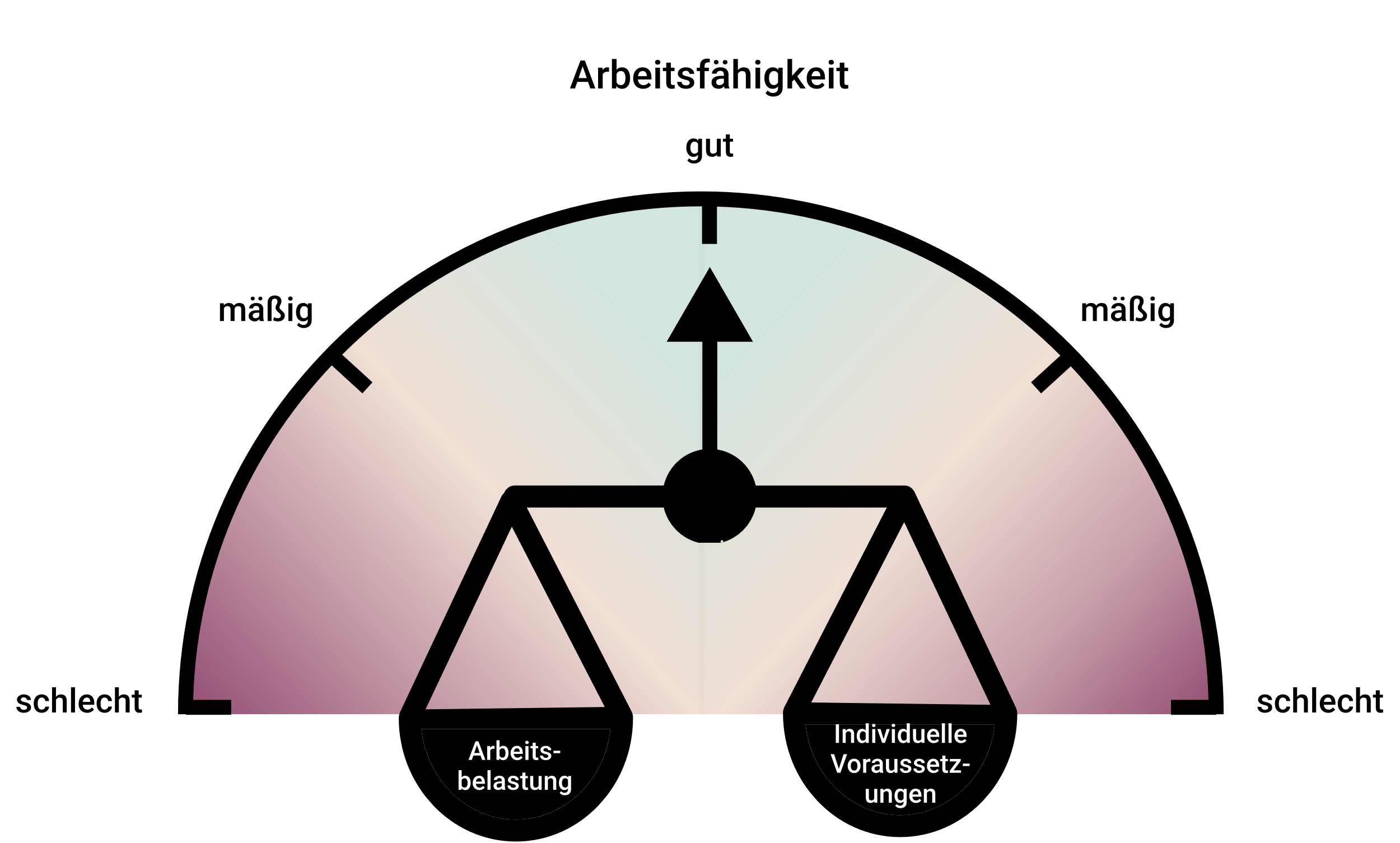 Arbeitsanfor-derungen ändern sich stetig!
Menschen tun das auch!
Quelle: Giesert et al. 2013
Agenda
Grundlegendes zum Betrieblichen Eingliederungsmanagement (BEM) 
BEM in unserem Unternehmen
Das BEM-Team / die BEM-Verantwortlichen stellen sich vor
Unser BEM-Verfahren
Daten und Fakten zum BEM
Das BEM-Team / die BEM-Verantwortlichen stellen sich vor
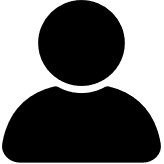 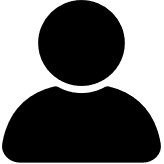 Name:
E-Mail-Adresse:
Telefonnummer:
Name:
E-Mail-Adresse:
Telefonnummer:
Unser BEM-VerfahrenSchritt für Schritt eingliedern
Daten und Fakten zum BEMWie ist die Lage in unserem Unternehmen?
Herzlichen Dank!